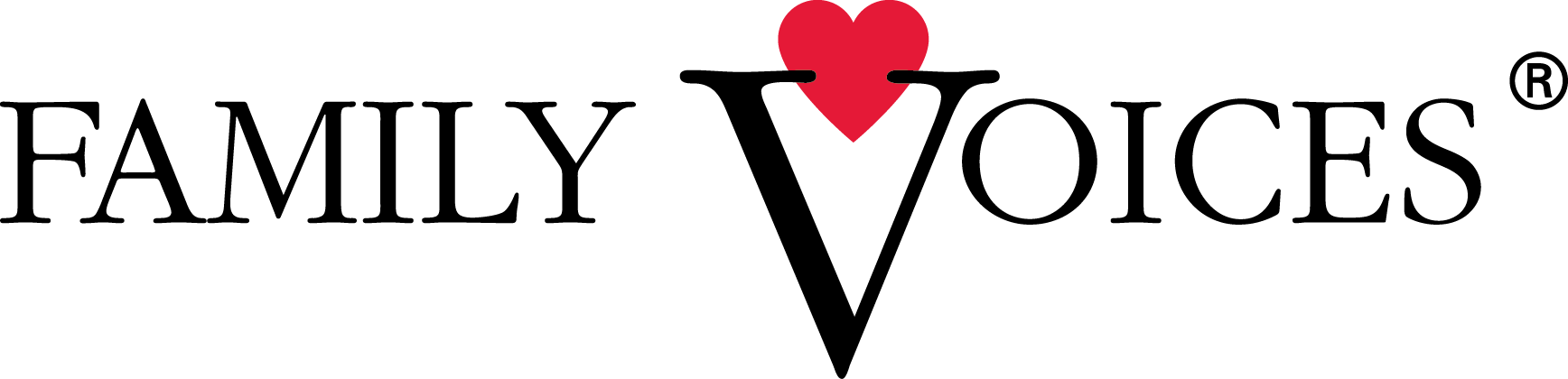 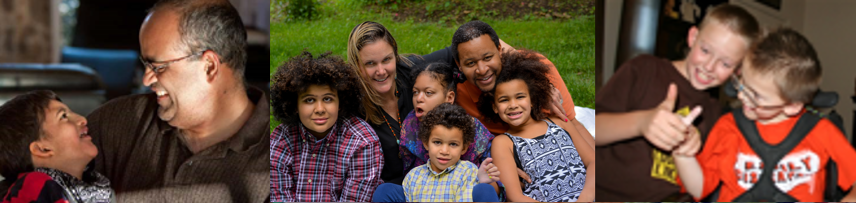 The Family Engagement in Systems 
Assessment Tools
Promoting Meaningful Family Engagement in Systems Change
www.familyvoices.org
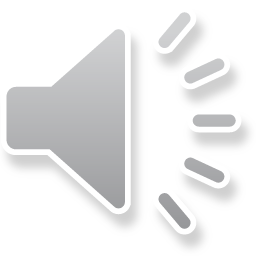 Family Engagement in Systems Tools
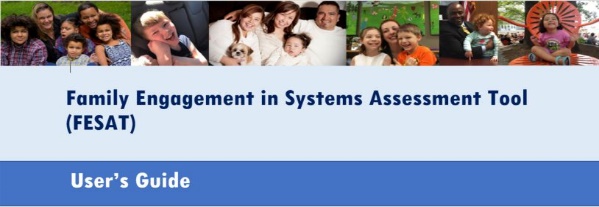 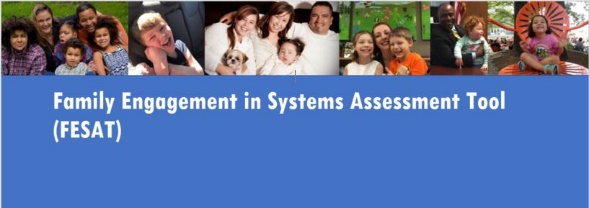 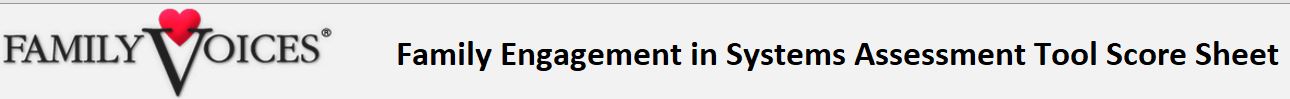 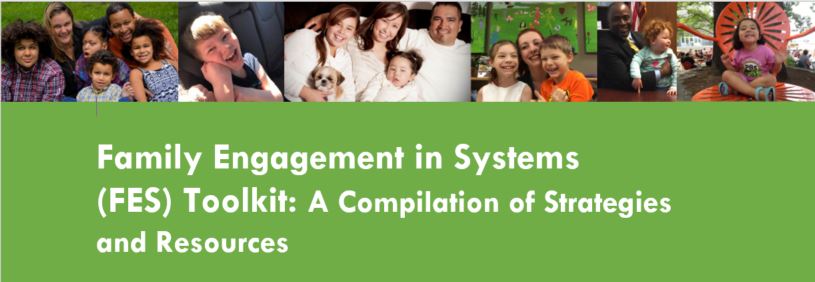 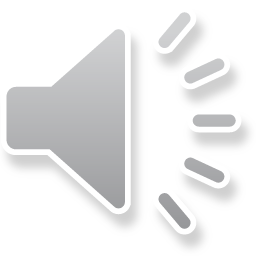 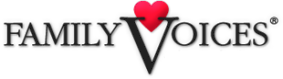 Family Engagement in Systems Assessment Tools (FESAT)
Families and staff can use the FESAT to learn if all participants have the information and supports they need to participate, partner, and contribute to decision-making groups. 
Compare perspectives on how family engagement is going.
Identify what is working well.
Identify areas for improvement.
Families and staff can use the FESAT and FES Toolkit to track progress in family engagement efforts.
Complete the FESAT and use the results as a baseline score.
Identify an area for improvement and select a strategy from the FES Toolkit that can help.
Complete the FESAT again at scheduled intervals and compare results to the baseline.
Child- and family-serving organizations can use the Checklist in the Family Engagement in Systems (FES) Toolkit to establish family engagement processes.
Identify supports already in place to ensure meaningful family engagement.
Explore strategies and resources for additional ways to encourage and support family engagement.
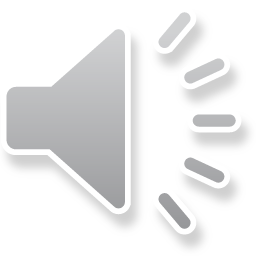 Request the FESAT (https://familyvoices.org/fesat/) 
For questions or technical assistance, email Beth Dworetzky (bdworetzky@familyvoices.org)
Domain 1: Commitment means that the organization routinely engages family leaders in all systems-level initiatives that affect the policies and programs that govern services for children, youth, and families.
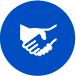 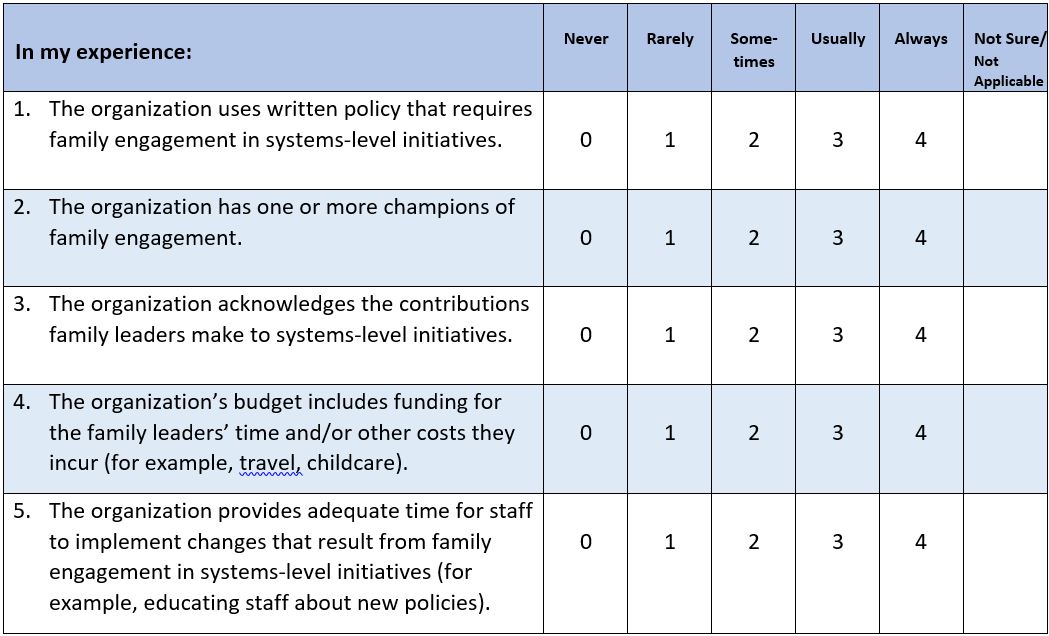 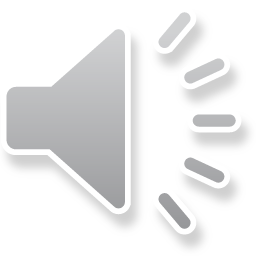 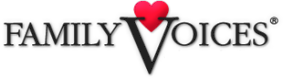 Domain 2: Transparency occurs when the organization clearly documents and communicates about how it Identifies issues faced by the children and families they serve; provides the information and supports family leaders need to participate to their maximum potential in the  systems-level initiative.
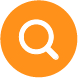 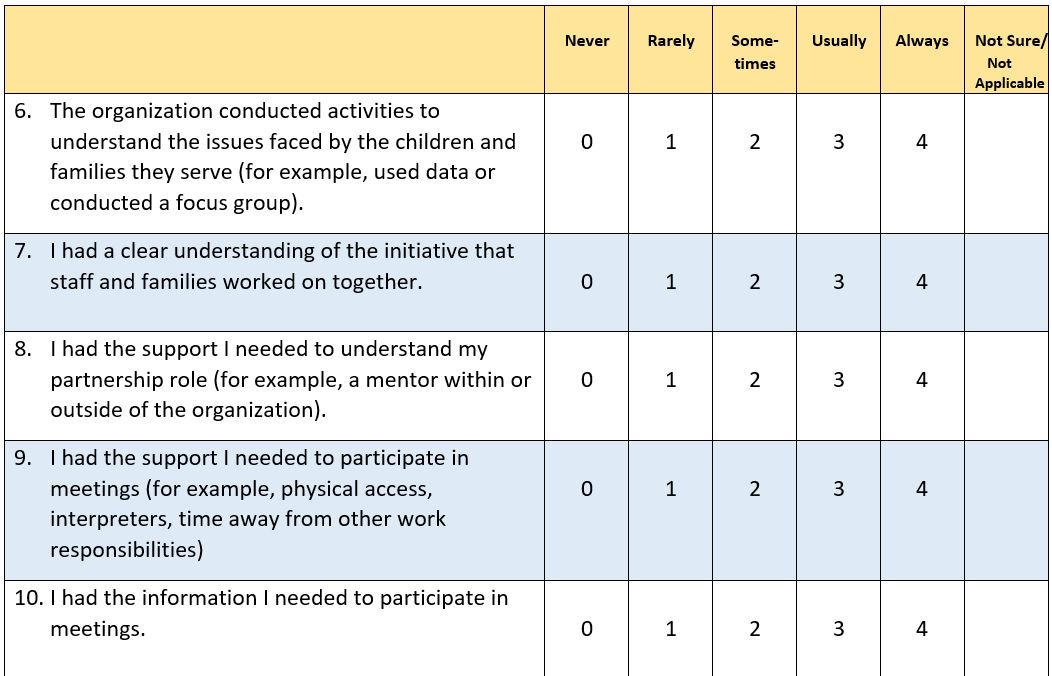 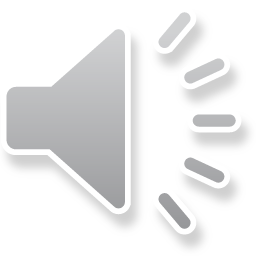 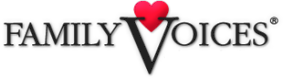 Domain 3: Representation occurs when family leaders reflect the diversity of the community served by the policy, program, practices, and services provided by the organization.
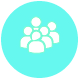 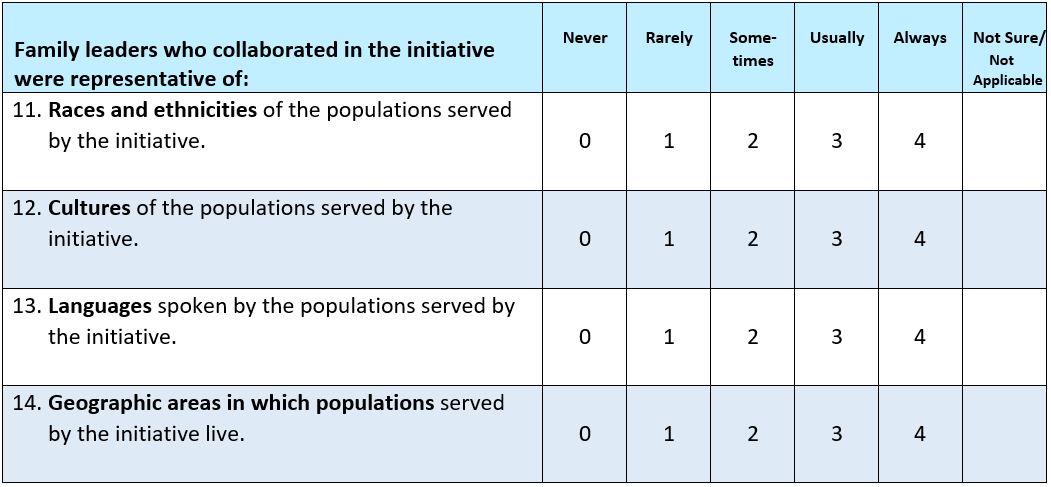 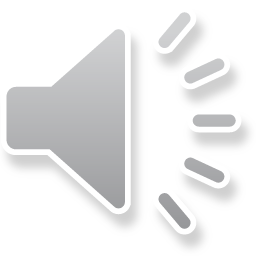 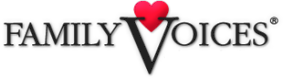 Domain 4: Impact describes the areas where family leaders’ ideas were incorporated at the systems level to improve policies, programs, services, and practices.
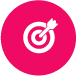 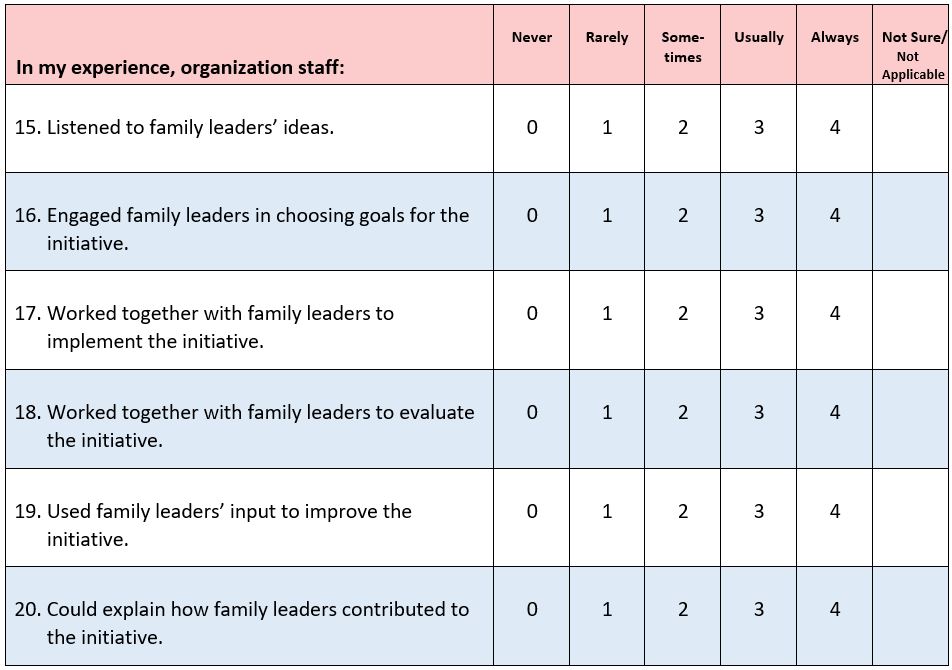 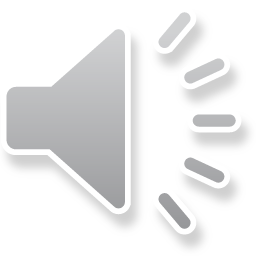 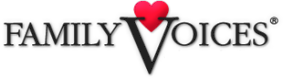 FESAT Score Sheet
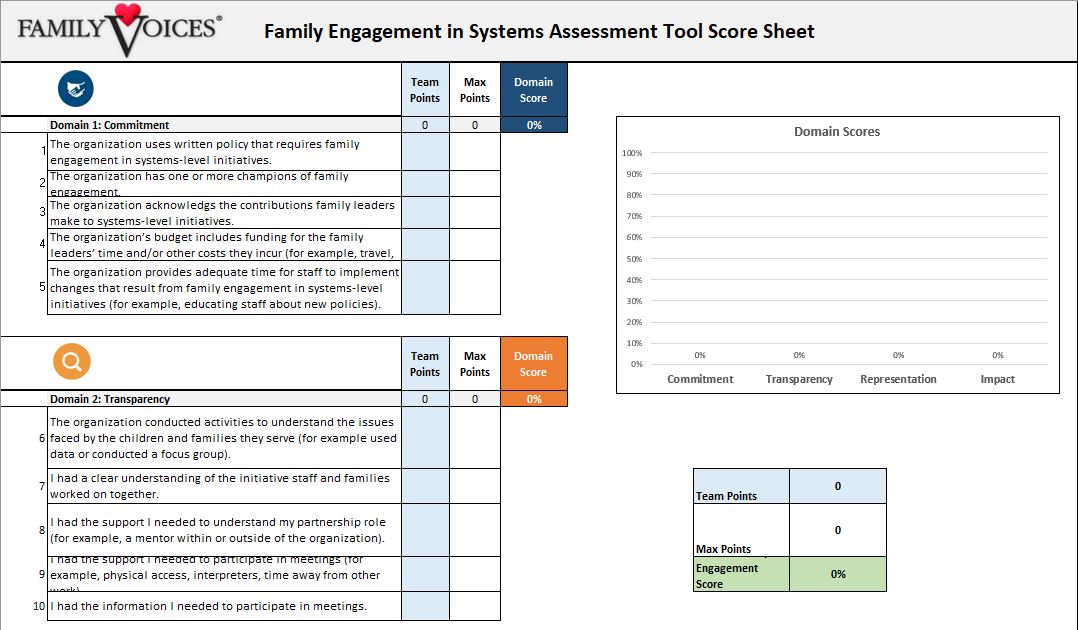 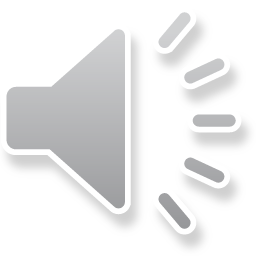 FESAT Score Sheet
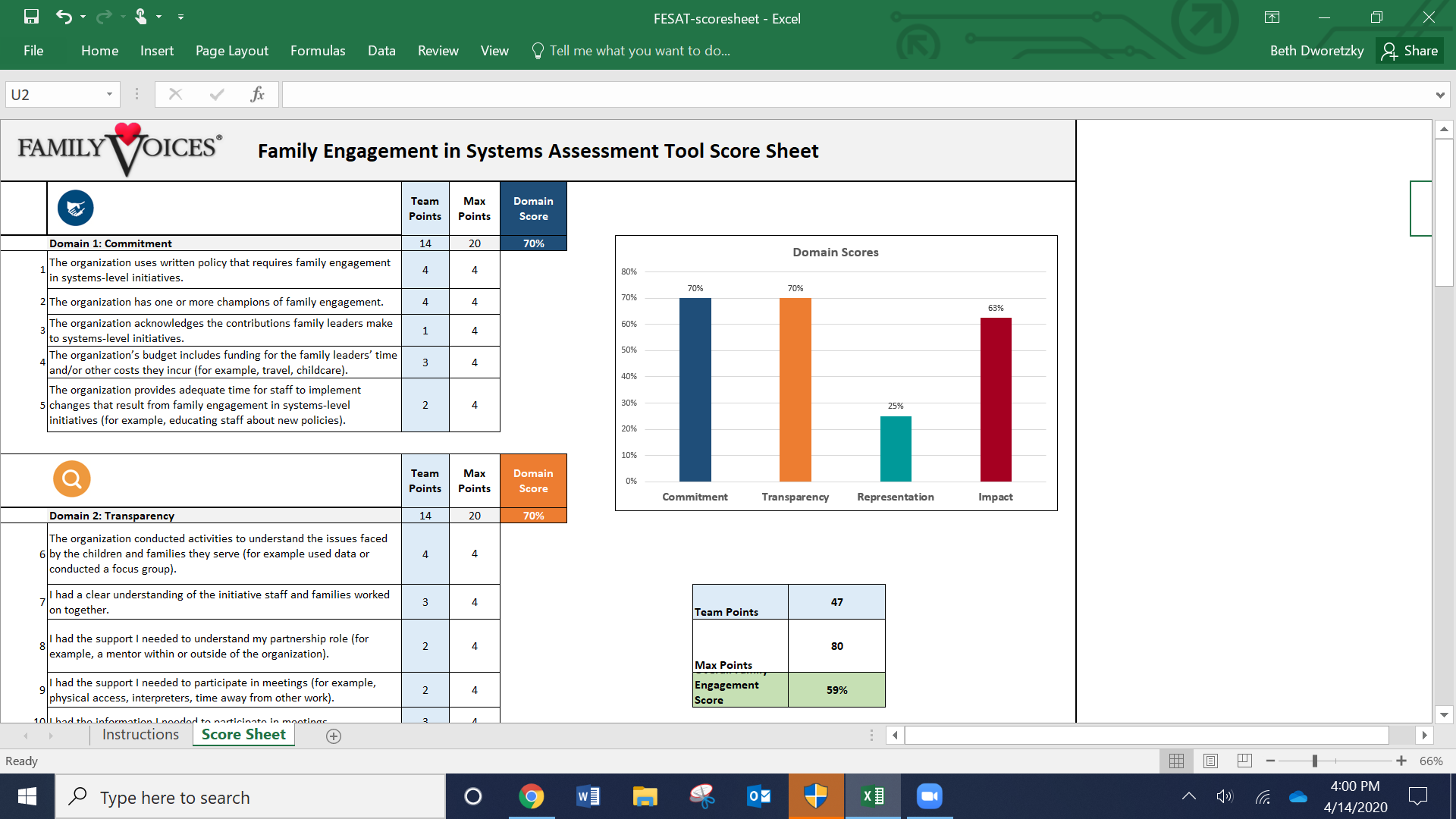 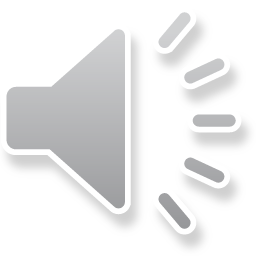 Family & Staff Scores
Staff Scores
Family Partner Scores
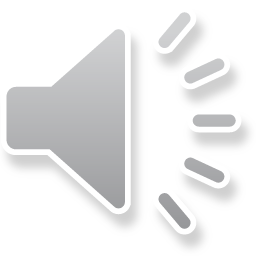 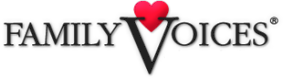 Consensus Discussion
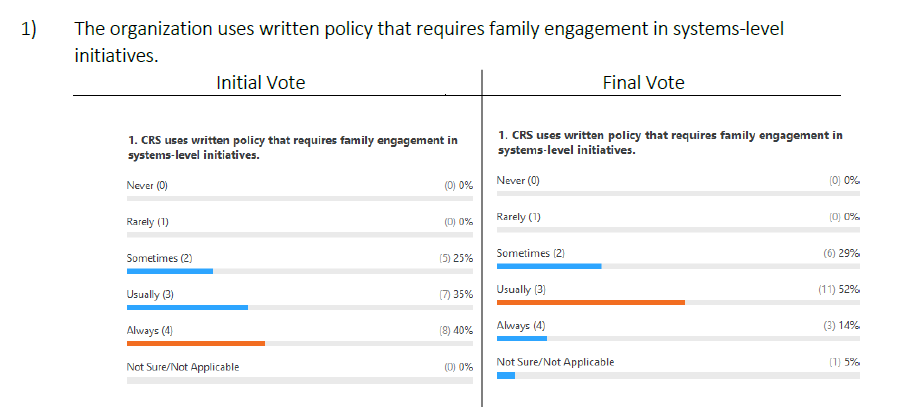 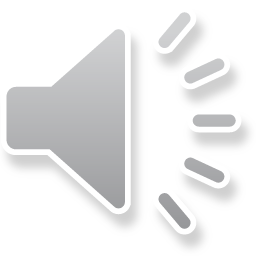 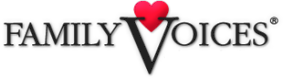 FES Toolkit: Commitment
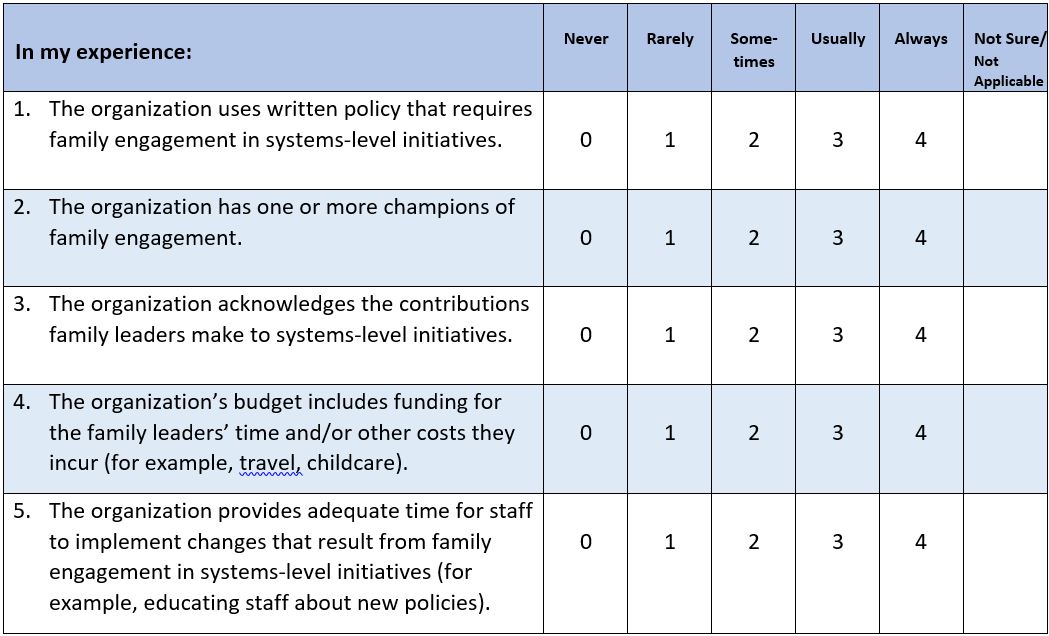 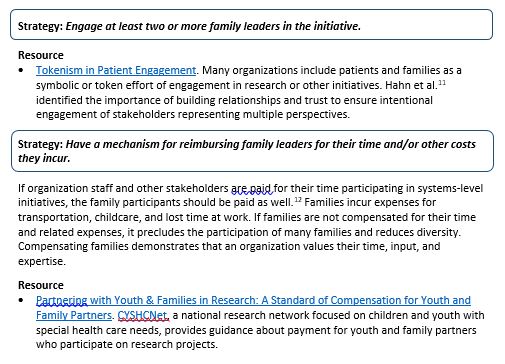 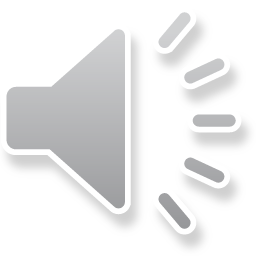 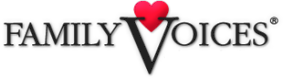 Impact Strategy & Resource
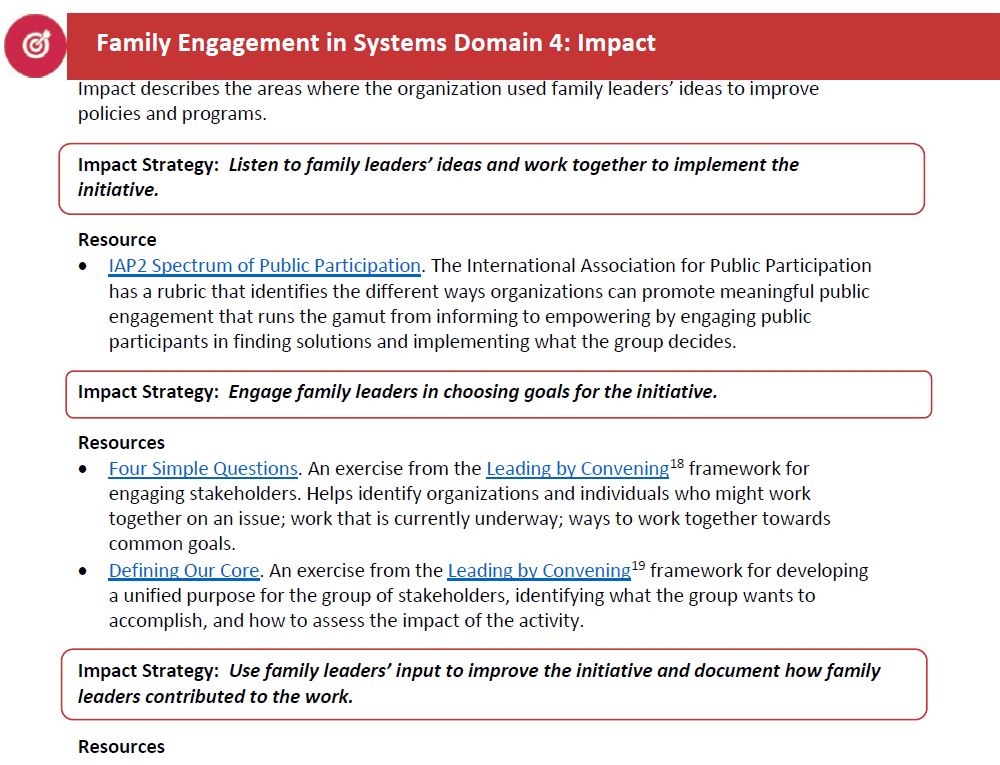 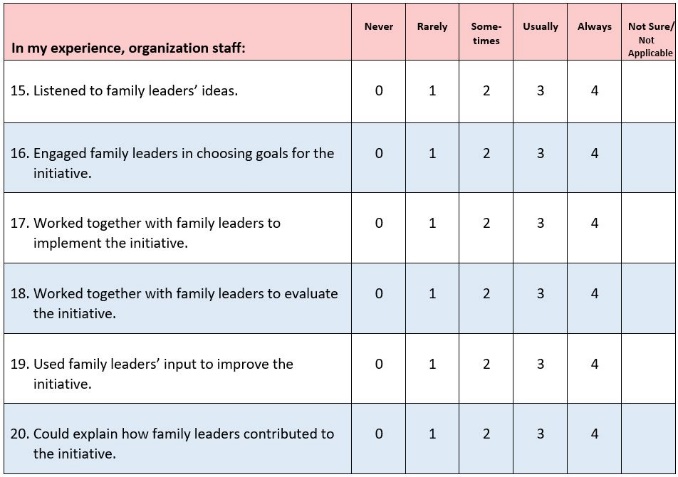 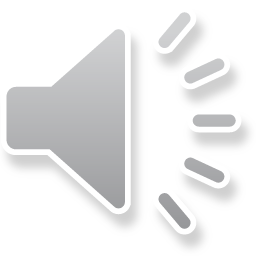 Learn More
Explore the items in the 4 Domains of Family Engagement
Download the Family Engagement in Systems Assessment Tools
Request TA
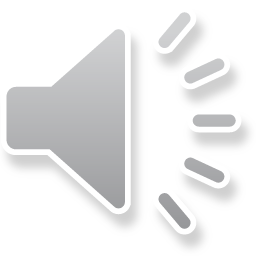 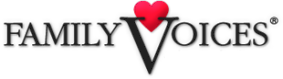 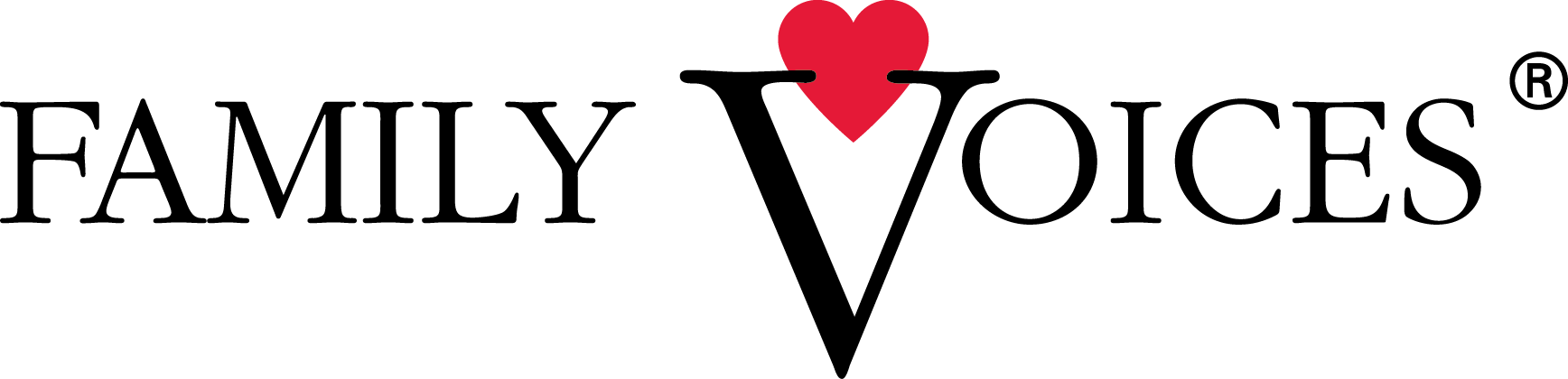 Thank You
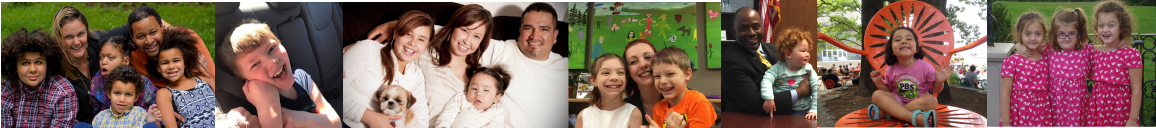 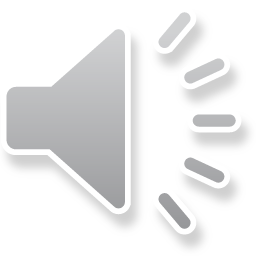